Web Formats
COMP3220 Web InfrastructureCOMP6218 Web Architecture
Dr Nicholas Gibbins – nmg@ecs.soton.ac.uk
Web Formats
HTML is the main Web format
Many other formats in use on the Web
Many other formats use Web standards

NOTE: This lecture goes into a lot of detail, butfor illustrative purposes only. You should be broadly familiar with the range of formats, whatthey’re for and (roughly) how they work
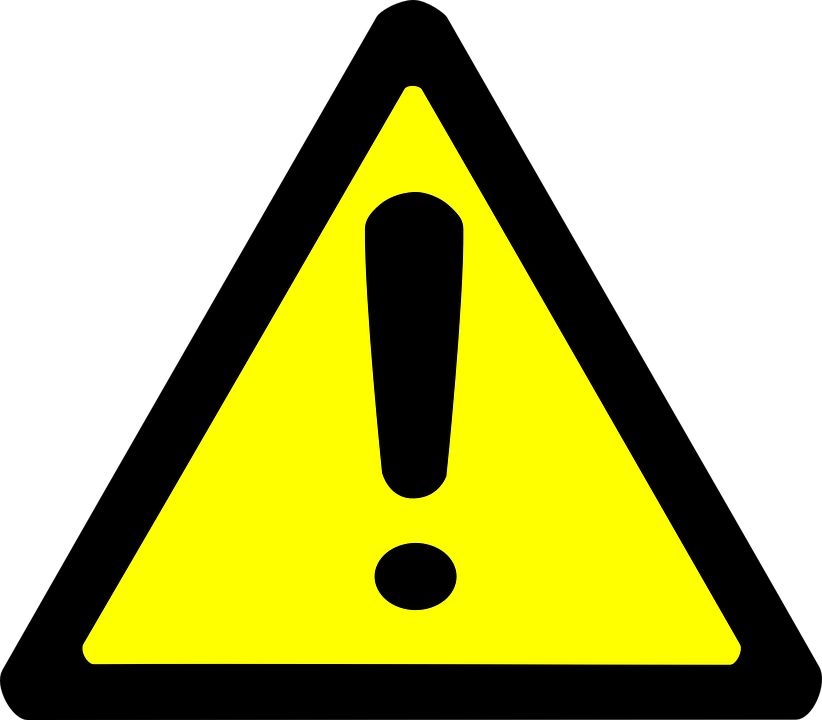 3
eXtensible Markup Language
The eXtensible Markup Language
A general purpose markup language
A W3C-defined subset of the Standard Generalized Markup Language

A markup language for defining domain-specific markup languages

Used as the basis for a number of Web formats:
Scalable Vector Graphics
Resource Description Framework
Synchronised Multimedia Integration Language
Simple Object Access Protocol
eXtensible Stylesheet Language Transformations
(but not HTML5)
5
XML example
XML declaration
Tells a document processor that
this is XML
<?xml version="1.0"?> <!DOCTYPE booklist SYSTEM "books.dtd"> <booklist>  <books>   <item cat="S">    <title>I, Robot</title>    <author>Asimov, Isaac</author>    <price>5.95</price>    <quantity>3</quantity>   </item>  <item cat=”C">    <title>Persuasion</title>    <author>Austen, Jane</author>    <price>6.95</price>    <quantity>2</quantity>   </item>  </books> </booklist>
Document Type Declaration (doctype)
Tells a document processor what type
of document this is
6
[Speaker Notes: Case sensitive element and attribute names
<books> != <Books> != <BOOKS>]
Document Type Definition (DTD)
A formal definition of the grammar for an XML document type
What elements and attributes exist
What elements can exist inside other elements (the content model)
Referenced by the document type declaration
<!DOCTYPE booklist [  <!ELEMENT booklist (books)>  <!ELEMENT books (item)*>  <!ELEMENT item (title, author, price, quantity)>  <!ATTLIST item cat CDATA #REQUIRED>  <!ELEMENT title (#PCDATA)>  <!ELEMENT author (#PCDATA)>  <!ELEMENT price (#PCDATA)>  <!ELEMENT quantity (#PCDATA)>]>
7
Well-Formedness versus Validity
An XML document is well-formed if it obeys the syntax rules in the XML spec:
Single root element
Elements are correctly nested (no overlapping)
Tag names contain only legal characters
Start and end tag names have matching capitalisation
(to name but a few of the rules)
8
Well-Formedness versus Validity
An XML document is valid if:
It contains a reference to a DTD
It only contains elements and attributes that are defined in that DTD
Its use of those elements and attributes follows the grammar rules in the DTD

All valid XML documents are well-formed
Not all well-formed XML documents are valid
9
Other Schema Languages
Document Type Definitions have expressive limitations
Cannot specify the range of values taken by attributes
Cannot specify the range of non-markup element content

Two main competitors:
XML Schema
RELAX NG
10
[Speaker Notes: XML Schema – W3C standard
Regular Language for XML Next Generation – ISO standard]
Scalable Vector Graphics
Scalable Vector Graphics
XML-based language for describing 2D graphics
Resolution independent
Support for Javascript event handlers
Support for manipulation via the Document Object Model (DOM)
Uses CSS for styling and animation
Integrates with HTML5
12
SVG Example
<svg height="150" width="400" xmlns:xlink="http://www.w3.org/1999/xlink">  <defs>    <linearGradient id="grad1" x1="0%" y1="0%" x2="100%" y2="0%">      <stop offset="0%" style="stop-color:rgb(255,255,0);stop-opacity:1" />      <stop offset="100%" style="stop-color:rgb(255,0,0);stop-opacity:1" />    </linearGradient>	    </defs>  <ellipse cx="200" cy="70" rx="85" ry="55" fill="url(#grad1)" />  <text x="0" y="15" fill="blue" transform="rotate(30 20,40)">I love     <a xlink:href="http://www.w3.org/SVG/" target="_blank">SVG</a></text></svg>
13
MathML
MathML
XML-based language for expressing mathematical expressions
Integrates with HTML5
Two sub-languages:
Presentation-oriented (for display)
Semantics-oriented
15
Presentational MathML
<math xmlns="http://www.w3.org/1998/Math/MathML">  <mrow>    <msup><mi>a</mi><mn>2</mn></msup>                <mo>+</mo>                <msup><mi>b</mi><mn>2</mn></msup>                <mo>=</mo>                <msup><mi>c</mi><mn>2</mn></msup>           </mrow>      </math>
a2 + b2 = c2
Semantic MathML
<math xmlns="http://www.w3.org/1998/Math/MathML”>  <apply>    <eq/>    <apply>      <plus/>	              <apply>        <power/><ci>a</ci><cn>2</cn>      </apply>      <apply>        <power/><ci>b</ci><cn>2</cn>      </apply>    </apply>    <apply>      <power/><ci>c</ci><cn>2</cn>    </apply>  </apply></math>
a2 + b2 = c2
Web Data
Structured and Linked Data on the Web
The Resource Description Framework
Subject of a later lecture on this module
Covered (in considerable depth) in COMP6215 Semantic Web Technologies next semester
Office Open XML
Open Office XML
Microsoft-originated XML-based format
Standardised by Ecma and ISO/IEC
Replaced pre-2007 proprietary format
ZIP file of directory hierarchy containing XML files
docprops/ contains metadata
ppt/slides contains slides
ppt/media contains images
_rels translates file names into XML attribute values
<?xml version="1.0" encoding="UTF-8" standalone="yes"?><p:sld xmlns:a="http://schemas.openxmlformats.org/drawingml/2006/main"   xmlns:r="http://schemas.openxmlformats.org/officeDocument/2006/relationships"   xmlns:p="http://schemas.openxmlformats.org/presentationml/2006/main"><p:cSld><p:spTree><p:nvGrpSpPr><p:cNvPr id="1" name=""/><p:cNvGrpSpPr /><p:nvPr /></p:nvGrpSpPr><p:grpSpPr><a:xfrm><a:off x="0" y="0"/><a:ext cx="0" cy="0" /><a:chOff x="0" y="0"/><a:chExt cx="0" cy="0" /></a:xfrm></p:grpSpPr><p:sp><p:nvSpPr><p:cNvPr id="2" name="Title 1" /><p:cNvSpPr><a:spLocks noGrp="1"/></p:cNvSpPr><p:nvPr><p:ph type="ctrTitle" /></p:nvPr></p:nvSpPr><p:spPr/><p:txBody><a:bodyPr/><a:lstStyle /><a:p><a:r><a:rPr lang="en-GB" dirty="0" smtClean="0"/><a:t>Web Formats</a:t></a:r><a:endParaRPr lang="en-GB" dirty="0"/></a:p></p:txBody></p:sp><p:sp><p:nvSpPr><p:cNvPr id="3" name="Subtitle 2"/><p:cNvSpPr><a:spLocks noGrp="1"/></p:cNvSpPr><p:nvPr><p:ph type="subTitle" idx="1" /></p:nvPr></p:nvSpPr><p:spPr/><p:txBody><a:bodyPr /><a:lstStyle/><a:p><a:r><a:rPr lang="en-GB" dirty="0" smtClean="0" /><a:t>COMP3220 Web Infrastructure</a:t></a:r><a:r><a:rPr lang="en-GB" dirty="0"/><a:t /></a:r><a:br><a:rPr lang="en-GB" dirty="0" /></a:br><a:r><a:rPr lang="en-GB" dirty="0" smtClean="0"/><a:t>COMP6218 Web Architecture</a:t></a:r><a:endParaRPr lang="en-GB" dirty="0" smtClean="0" /></a:p></p:txBody></p:sp><p:sp><p:nvSpPr><p:cNvPr id="4" name="Text Placeholder 3"/><p:cNvSpPr><a:spLocks noGrp="1"/></p:cNvSpPr><p:nvPr><p:ph type="body" sz="quarter" idx="10"/></p:nvPr></p:nvSpPr><p:spPr /><p:txBody><a:bodyPr/><a:lstStyle/><a:p><a:r><a:rPr lang="en-GB" dirty="0" smtClean="0" /><a:t>Dr Nicholas Gibbins </a:t></a:r><a:r><a:rPr lang="mr-IN" dirty="0" smtClean="0"/><a:t>–</a:t></a:r><a:r><a:rPr lang="en-GB" dirty="0" smtClean="0"/><a:t> </a:t></a:r><a:r><a:rPr lang="en-GB" dirty="0" err="1" smtClean="0"/><a:t>nmg@ecs.soton.ac.uk</a:t></a:r><a:endParaRPr lang="en-GB" dirty="0" smtClean="0" /></a:p><a:p><a:r><a:rPr lang="en-GB" dirty="0" smtClean="0"/><a:t>2017-2018</a:t></a:r><a:endParaRPr lang="en-GB"
ePub
ePub Format
Open vendor-neutral standard for e-books defined by IDPF (now part of W3C)
ZIP file of directory hierarchy containing XML and HTML files 
META-INF/container.xml
OEBPS/content.opf
Use of HTML allows resizable and reflowable content – essential for adapting to a wide variety of readers
Other common ebook formats take similar approach (ZIP of XML/HTML files)
Kindle (.azw), Mobipocket, Apple iBooks
META-INF/container.xml
Points to OPF package which describes the other components of the document
<?xml version="1.0" encoding="UTF-8"?><container version="1.0”    xmlns="urn:oasis:names:tc:opendocument:xmlns:container">      <rootfiles>            <rootfile full-path="OEBPS/content.opf"               media-type="application/oebps-package+xml"/>     </rootfiles></container>
OEBPS/content.opf
Three key components:
Metadata about document
<metadata xmlns:dc="http://purl.org/dc/elements/1.1/"           xmlns:dcterms="http://purl.org/dc/terms/"           xmlns:opf="http://www.idpf.org/2007/opf"           xmlns:xsi="http://www.w3.org/2001/XMLSchema-instance">      <dc:identifier id="uuid_id" opf:scheme="uuid">    df3d24ec-aa53-4a72-9075-e97b5b7bc26f</dc:identifier>  <dc:title>The Stars, Like Dust</dc:title>  <dc:creator opf:file-as="Asimov, Isaac” opf:role="aut">Isaac Asimov</dc:creator>      <dc:language>en</dc:language></metadata>
26
OEBPS/content.opf
Three key components:
Metadata about document
Manifest listing files that comprise document
<manifest>      <item href="Images/cover.jpeg" id="cover"         media-type="image/jpeg"/>      <item href="Styles/stylesheet.css" id="css"         media-type="text/css"/>      <item href="Text/cover.xhtml" id="cover.xhtml"         media-type="application/xhtml+xml"/>      <item href="Text/chapter01.xhtml" id="chapter01.xhtml"         media-type="application/xhtml+xml"/>  ...</manifest>
27
OEBPS/content.opf
Three key components:
Metadata about document
Manifest listing files that comprise document
Spine listing table of contents
<spine toc="ncx">      <itemref idref="cover.xhtml"/>      <itemref idref="title.xhtml"/>      <itemref idref="chapter01.xhtml"/>      <itemref idref="chapter02.xhtml"/>      <itemref idref="chapter03.xhtml"/>      ...</spine>
28
OEBPS/Text/chapter01.xhtml
<?xml version="1.0" encoding="utf-8"?><!DOCTYPE html PUBLIC "-//W3C//DTD XHTML 1.1//EN” "http://www.w3.org/TR/xhtml11/DTD/xhtml11.dtd"><html xmlns="http://www.w3.org/1999/xhtml">  <head>    <link href="../Styles/stylesheet.css" rel="stylesheet"           type="text/css"/>  </head>  <body>      <h1>ONE: The Bedroom Murmured</h1>      <p>The bedroom murmured to itself gently. It was almost below the limits of hearing—an irregular little sound, yet quite unmistakable, and quite deadly.</p>      <p>But it wasn’t that which awakened Biron Farrill and dragged him out of a heavy, unrefreshing slumber. He turned his head restlessly from side to side in a futile struggle against the periodic burr-r-r on the end table.</p>      <p>He put out a clumsy hand without opening his eyes and closed contact.</p>      <p>“Hello,” he mumbled.</p>
29
Portable Document Format
Portable Document Format
Not “of the Web”, but important for the Web
8.5bn HTML documents in Google
2.3bn PDF documents in Google
Structured for rendering of pre-formatted documents
Set characters from fonts at position
Draw lines (etc) at position
No structure to text: no paragraphs, headings, lists, etc
Often used as official format of record
Searchable – unlike scanned documents
31
PDF History
Derived from Adobe’s earlier PostScript language
Subset of PostScript’s page description language(but not a programming language like PostScript)
Other features
Font embedding in documents
Structured object storage, with data compression
Access control and DRM
Extensible metadata
Fillable forms, annotations
Links!
32
Sample PDF
First Page
Root Object
%PDF-1.01 0 obj<</Type /Catalog /Pages 3 0 R /Outlines 2 0 R >>endobj2 0 obj<</Type /Outlines /Count 0>>endobj3 0 obj<</Type /Pages /Count 1 /Kids [4 0 R] >>endobj
4 0 obj<</Type /Page/Parent 3 0 R/Resources << /Font << /F1 7 0 R >> /ProcSet 6 0 R >> /MediaBox [0 0 612 792]/Contents 5 0 R >>endobj5 0 obj<< /Length 44 >>streamBT /F1 24 Tf100 100 Td (Hello World) Tj ETendstreamendobj
Outlines Object (TOC)
Drawing commands for first page
Page List
BeginText, use font F1 at size 24, move to (100,100), draw the text “Hello World”, EndText
Sample PDF
Index
Definitions for first page
6 0 obj[/PDF /Text]endobj7 0 obj<</Type /Font /Subtype /Type1 /Name /F1 /BaseFont /Helvetica >>endobj
xref080000000000 65535 f0000000009 00000 n0000000074 00000 n0000000120 00000 n0000000179 00000 n0000000322 00000 n0000000415 00000 n0000000445 00000 ntrailer<</Size 8 /Root 1 0 R >>startxref 553%%EOF
Fonts for first page
Number of objects, ID of root
Next Lecture: Trailblazers